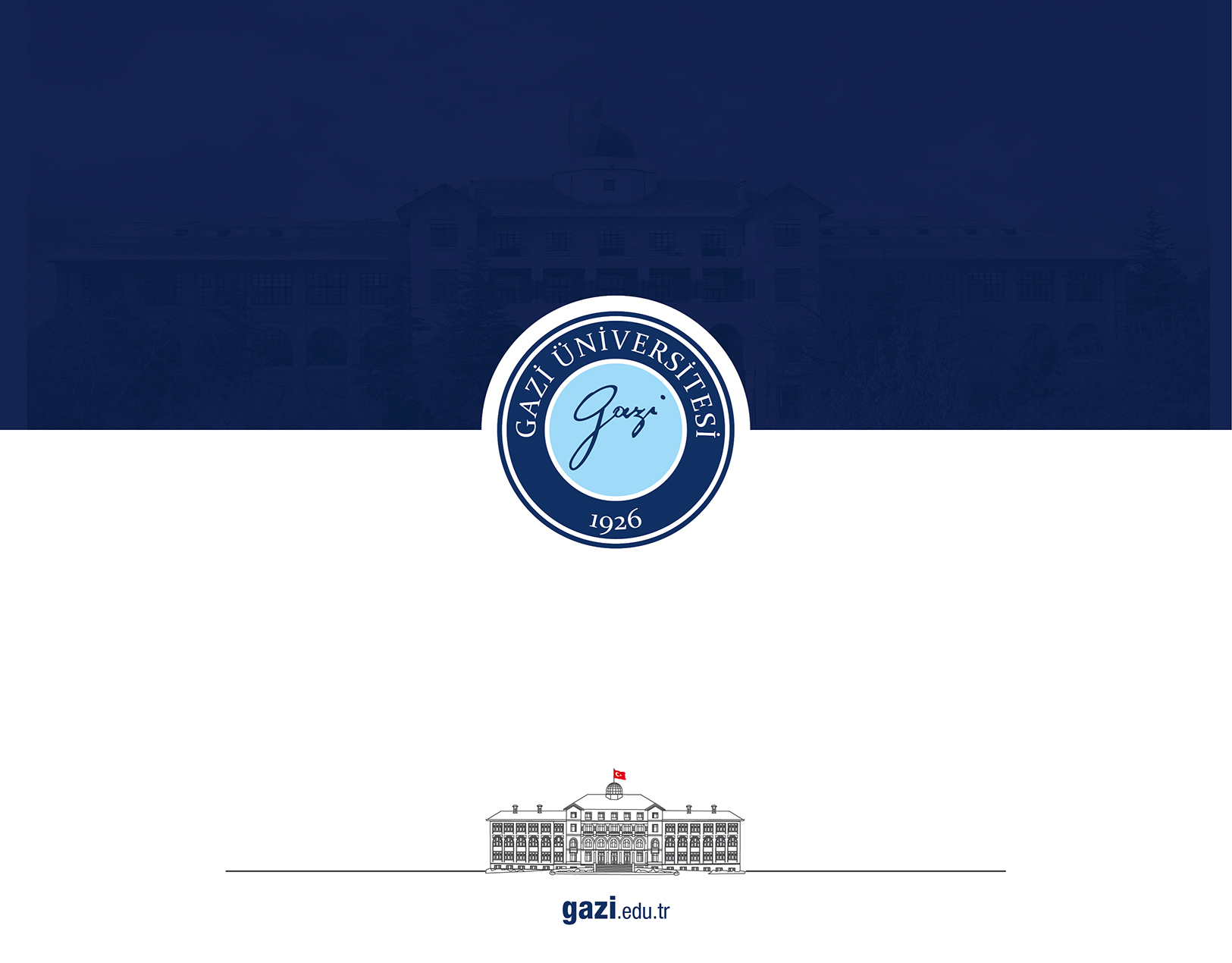 BİRİM İÇ DEĞERLENDİRME RAPORU HAZIRLANMASINDA DİKKAT EDİLECEK HUSUSLAR
KURUM  İÇ  DEĞERLENDİRME   RAPORU  (KİDR)
Kurumun misyon ve hedefleriyle ilişkili yönetişim süreçlerini; kalite güvencesi mekanizmaları  ile izleme ve iyileştirme çalışmalarını içerecek şekilde yazılan bir özdeğerlendirme raporudur.
Kurumun beş yıl içinde en az bir defa gerçekleştirilecek değerlendirme sürecinde de esas  alınmak üzere, kurum tarafından her yıl hazırlanır.
Kurumun bir önceki takvim yılındaki performansının değerlendirildiği bir dokümandır.
2
www.yokak.gov.tr
Kurum İç Değerlendirme Raporu (KİDR);
www.yokak.gov.tr
BİDR’in amacı,
Birimin kendi güçlü ve gelişmeye açık yönlerini tanımasına ve iyileştirme süreçlerine katkı sağlamak
Birimin iç ve dış değerlendirme sürecine temel teşkil edecek şekilde; eğitim-öğretim, araştırma-geliştirme, toplumsal katkı ve idari  süreçlerinde uyguladığı iç kalite güvence sistemi hakkında kanıta dayalı bilgi sahibi olmak
Birimdeki kalite kültürünün yaygınlaşma ve içselleşme düzeyi hakkında bilgi sahibi olmaktır.
Raporun hazırlık süreci,  kurumun  Değerlendirme  Programlarından en üst düzeyde
fayda görmesini sağlayan önemli
fırsatlardan biridir.
Bu nedenle süreç; Paydaşlarla  iletişim ve işbirliği,  öz değerlendirme çalışmaları ve  kalite güvencesi kültürünün  yaygınlaştırılması ve  içselleştirilmesi amacıyla  kullanılmalıdır.
4
www.yokak.gov.tr
Birimlerden ne bekliyoruz?
Akademik Birimler ile Uygulama ve Araştırma Merkezleri
Birim İç Değerlendirme Raporu hazırlamalı
İdari Birimler, Kurullar, Komisyonlar, Koordinatörlükler
Üniversitemiz İç Değerlendirme Raporunda kullanılmak üzere birimlerimizde yürütülmekte olan ilgili iş süreçlerinin eksiksiz aktarılması için, faaliyet alanlarına göre Kurum raporunun hazırlanmasına destek olmalı
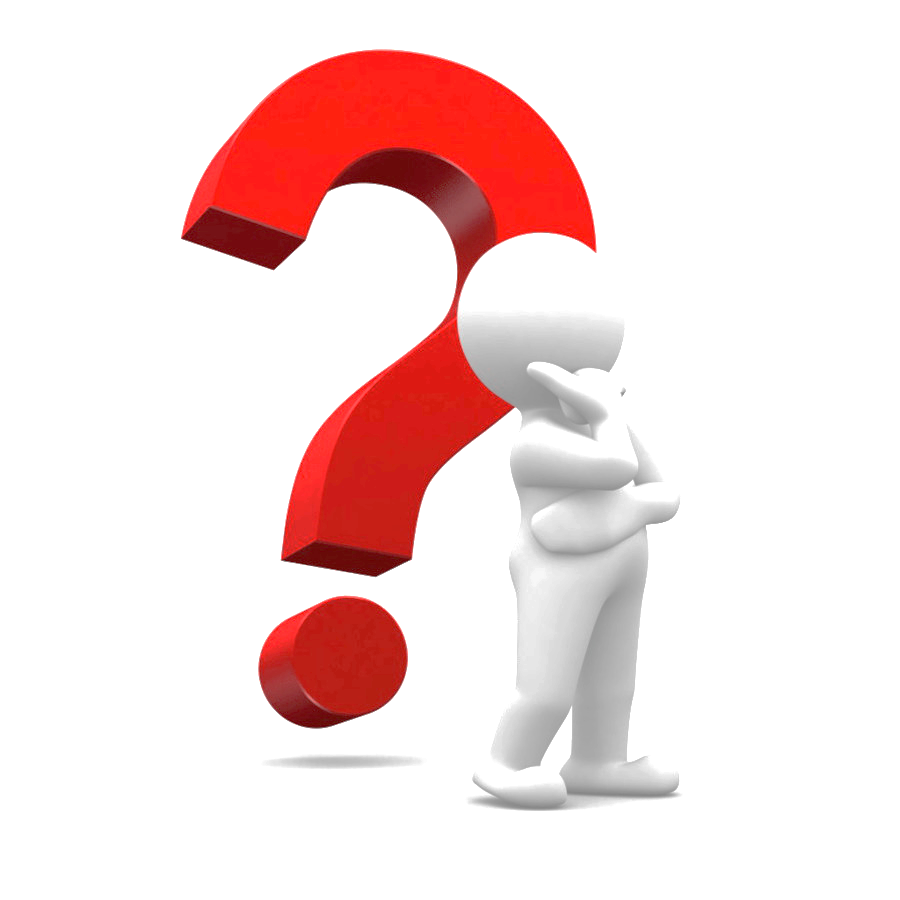 BİDR Yazarken….
BİDR’nin aşağıdaki soruların cevabını içerecek şekilde hazırlanması beklenmektedir:
Kurum ne yapmaya çalışıyor? (Kurumun misyonu ve hedefleri)

Kurum misyon ve hedeflerine nasıl ulaşmaya çalışıyor? (Kurumun yönetişim/organizasyonel süreçleri ve faaliyetleri)

Kurum misyon ve hedeflerine ulaştığına nasıl emin oluyor? (Kalite güvencesi süreçleri,  İç değerlendirme süreç̧leri)

Kurum geleceğe yönelik süreçlerini nasıl iyileştirmeyi planlıyor? (Yükseköğretimin hızlı  değişen gündemi kapsamında kurumun rekabet avantajını koruyabilmesi için sürekli iyileşme  faaliyetleri)
6
www.yokak.gov.tr
Birimlerin;
Değerleri, misyon ve hedefleriyle uyumlu olarak; kalite güvencesi sistemi, eğitim ve öğretim, araştırma ve geliştirme, toplumsal katkı ve yönetim sistemi süreçlerinde sahip olduğu kaynakları ve yetkinlikleri nasıl planladığı ve yönettiği, 
İç kalite güvencesi sisteminde güçlü ve iyileşmeye açık alanların neler olduğu, 
Birim genelinde ve süreçler bazında izleme ve iyileştirmelerin nasıl gerçekleştirildiği,
Gerçekleştirilemeyen iyileştirmelerin nedenleri,
Planlama, uygulama, izleme ve iyileştirme süreçlerine paydaş katılımının ve kapsayıcılığın nasıl sağlandığı,
sorularını kanıta dayalı olarak yanıtlaması beklenmektedir.
Birim Kalite Ekipleri tarafından raporun ilgili kısımları hazırlanırken sorgulanan alt ölçüt düzeylerine yönelik olarak Üniversitemiz adına biriminizde yürütülen planlama, uygulama, izleme ve iyileştirme süreçleri detaylı olarak açıklanmalı, açıklamalar her alt ölçüt düzeyinde kanıtlarla desteklenmelidir. 
Birimler; 
Kalite İyileştirme Planı (KİP) 
Birim İyileştirme Planı (varsa)
Stratejik Plan (SP) Hedefleri,  
Strateji Eylem Planı (SEP) 
kapsamında yürüttükleri çalışmaları Sorumlu/İş Birliği Yapılacak Birim olarak belirlenen birimler tarafından mutlaka ilgili SP Hedefi/SEP/KİP kodları ile ilişkilendirerek anlatmalıdır.
YÖKAK Değerlendirme Ölçütleri (Sürüm 3.2)
Liderlik, Yönetişim ve Kalite
A.1. Liderlik ve Kalite 
A.2. Misyon ve Stratejik Amaçlar
 A.3. Yönetim Sistemleri 
A.4. Paydaş Katılımı 
A.5. Uluslararasılaşma
Eğitim ve Öğretim
B.1. Program Tasarımı, Değerlendirmesi ve Güncellenmesi
B.2. Programların Yürütülmesi (Öğrenci Merkezli Öğrenme Öğretme ve Değerlendirme) 
B.3. Öğrenme Kaynakları ve Akademik Destek Hizmetleri 
B.4. Öğretim Kadrosu
Araştırma ve Geliştirme
C.1. Araştırma Süreçlerinin Yönetimi ve Araştırma Kaynakları
C.2. Araştırma Yetkinliği, İş Birlikleri ve Destekler 
C.3. Araştırma Performansı
D. Toplumsal Katkı
D.1. Toplumsal Katkı Süreçlerinin Yönetimi ve Toplumsal Katkı Kaynakları 
D.2 Toplumsal Katkı Performansı
www.yokak.gov.tr
Birim İç Değerlendirme Raporu Hazırlanırken;
Her başlık altındaki alt ölçütlere ilişkin yorum ve değerlendirme yapılmalı.
Var olan uygulamalar ve 2023 yılında hayata geçirilen iyileştirmeler detaylı olarak anlatılmalı
Her alt ölçüt için kanıt sunulmalı (yönerge, yazı, belge, analiz raporu, fotoğraf vb.)
Açıklamalar ve kanıtlar doğrultusunda olgunluk düzeyi puanlanmalı
Olgunluk Seviyesi 4 demek için…
Sadece uygulama olması veya yeni başlanmış uygulamalar
4 olgunluk seviyesini seçmek için yeterli değildir.
www.yokak.gov.tr
Olgunluk Seviyesi 5 Problemi !
Bir uygulamanın (ölçütün) 5 seviyesinde değerlendirilebilmesi için;
Uygulamaların sistematikliğinin ve sürdürülebilirliğinin (PUKÖ çevriminin birkaç kez kapatılması), 
Uygulamaların kurumun genelinde katkı sağladığının ve içselleştirildiğinin, 
Örnek olabilme durumunun karşılandığının ispatlanması gerekmektedir (Bağımsız bir kurum ya da kuruluş tarafından bu durumun teyit edilmesi)
Uygulamanın yukarıdaki diğer özelliklere sahip olmadan sadece örnek gösterilmiş olması durumunda uygulama 5 seviyesinde değildir!
Birimin başarılı olduğu alan 5 seviyesi demek değildir! Başarı belirli bir sistematik ile elde edilmişse ve kurum dışından da tanınıyorsa olgunluk seviyesi 5’tir!
Planlamada özgün ve yenilikçi bakış açısının olduğu fakat planlama aşamasında kalmış, uygulama 5 seviyesinde değildir! Olgunluk seviyesini değerlendirmek için ortada bir UYGULAMA olması gerekir….!
Uygulamanın sadece bir kere iyileştirilmiş olması veya çevrimin bir kere tamamlanmış olması, uygulamanın 5 seviyesinde olduğunu göstermeye yetmez!
www.yokak.gov.tr
YÖKAK KIDR Hazırlama Kılavuzu 3.2
Genel Beklentiler
Belirli zorunlu kısımlar dışında, önceki yılın KİDR/BİDR’i tekrar edilmemelidir. Gerekirse önceki yıl BİDR’lerine atıfta bulunulmalıdır.
BİDR’de kullanılan kanıtlar, ilgili alt ölçütü desteklemeli ve örtüşmelidir.
Kurum, önceki yıllarda YÖKAK değerlendirmesinden geçmiş ise, değerlendirme raporları baz alınarak gerçekleştirilen ya da planlanan iyileştirmeler BİDR’de yer almalıdır.
Kanıtlar nasıl sunulmalı?
Raporda yer alabilecek olası ifadeler ve buna karşılık muhakkak sunulması gereken kanıtlar şöyledir;
5 seviyesinde bir uygulama için yukarıdaki kanıt çeşidinin 
her birinden en az bir kanıt sunulmuş/sunulabilir olması gerekir.
www.yokak.gov.tr
PUKÖ DÖNGÜSÜ ve KANITLAR
YÖKAK KİDR Hazırlama Kılavuzu 3.2 + Kanıtlar
Kanıtlar için numaralandırma yapılmalıdır.
Her alt ölçüt düzeyinde kanıt kodları ve isimleri, takibi kolaylaştıracak kodlarla birlikte ekte sunulmalıdır. (Örn. B.1.5.1, B.1.5.2, B.1.5.3…). 
Kanıt adı yazılırken, en başa ilgili alt ölçütü ifade eden olgunluk düzeyi yazılmalıdır. Sunulan her bir kanıt, sürecin planlama, uygulama, kontrol etme ve önlem alma, örnek gösterilme basamaklarına uygun olarak (2), (3), (4) ve (5) olarak kodlanır.
    Örneğin;
    (4)kanıtın_adı       
               (4 olgunluk düzeyini ifade eder)
    (2)(3)kanıtın_adı
Kanıt başlıkları için en fazla 65 karakter kullanılmalıdır.
Kanıt dosya adı yazımında boşluk kullanmayınız. Bunun yerine alt çizgi kullanınız.
Kanıtların Yazımı
Planlama Faaliyetleri; ilgili sürecin birim tarafından nasıl planlandığını, politika, amaç ve hedeflerin belirlenmesi, yasal çerçevenin çizilmesi vb. süreçlerini kapsar. Kanıtları (2) koduyla başlamalıdır.
Uygulama Faaliyetleri; ilgili süreçlerin yürütülmesine ilişkin iş ve işlemlerin gerçekleştirilme biçimi aktarılır. Kanıtları (3) koduyla başlamalıdır.
Kontrol Etme ve Önlem Alma (İyileştirme) Faaliyetleri; ilgili sürecin izlenmesine yönelik kullanılan raporlama, değerlendirme vb. işlemleri aktarılır. Ayrıca ilgili sürecin izlem sonuçlarına göre iyileştirilmesine yönelik yapılan ve yapılamayan iyileştirme çalışmaları anlatılır. Kanıtları (4) koduyla başlamalıdır.
Örnek Gösterilen Uygulamalar; birim genelinde sistematik hale gelen ve diğer kurum ve birimler tarafından kanıtlanabilir şekilde örnek gösterilen uygulamalar aktarılmalıdır. Kanıtları (5) koduyla başlamalıdır.
SP Hedefi/KİP/SEP Koduna referans vererek açıklanmalıdır.
Kanıtların Metin İçinde Gösterimi-Örnek
Tüm kanıtlar, ilişkili olduğu metinde cümle sonunda noktadan önce kısa koduyla gösterilir. Olgunluk düzeyi parantez içinde yazılır.
Kalite İyileştirme Planı “EİF 2021/17: Eğiticilerin eğitimi programı Ocak 2023 ve Haziran 2023 tarihlerinde olmak üzere iki kez uygulanmıştır. Ocak 2023 tarihinde bir hafta uygulanan program, katılımcılardan alınan geribildirimler ile yeniden düzenlenmiş, içeriğinde ve süresinde iyileştirmeler yapılmıştır ((3) (4) B.4.2.1). 
UYGULAMA+İYİLEŞTİRME KANITI
YÖKAK KİDR Hazırlama Kılavuzu 3.2 + Kanıtlar
Kuruma ait mevzuat, doküman, web sayfası, rapor, vb. kanıt olarak kullanılabilir. Ancak, bunların kullanımında aşağıdaki hususlar göz önünde bulundurulmalıdır:
Kanıt olarak eklenen rapor/doküman vb.nin alt ölçütle ilişkili sayfalarına atıfta bulunulmalıdır. İlgili raporun/belgenin kanıt niteliği taşıyan sayfasının/sayfalarının PDF’e olarak yazdırılarak sadece bu sayfaların kanıt olarak eklenmesi gerekmektedir. 
Kanıtlarda kullanılan görsel dosyaların (jpeg, png, vb.) kullanımından kaçınılmalı ve görselin pdf dosyası yüklenmelidir.
YÖKAK KİDR Hazırlama Kılavuzu 3.2 + Kanıtlar
KVKK’ya aykırı olan kanıtlar kullanılmamalıdır (öğrenci/personel vb. kişisel bilgilerini içeren).
Kurumun ticari sır ya da iş sırrı niteliği taşıyan hassas veri ve belgeleri paylaşılmamalıdır. 
Toplantı tutanaklarında imza sirküleri yerine, alınan kararları içeren kanıtlar (iyileştirmelerin yansıtıldığı kararlar)  kullanılmalıdır.
Kanıt adı yazılırken, en başa ilgili alt ölçütü ifade eden olgunluk düzeyi yazılmalıdır.  Örneğin; “(3)kanıtın_adı”
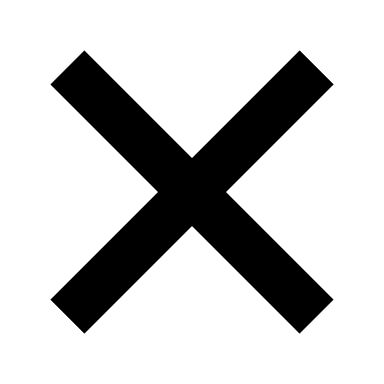 A.1.4. İç kalite güvencesi mekanizmaları
T.C.
GAZİ ÜNİVERSİTESİ
KALİTE KOMİSYONU
 Toplantı Tarihi		: 07.09.2023
Toplantı Saati		: 13.30
Toplantı Yeri		: Rektörlük Toplantı Salonu (Yeni Senato)
Toplantı Katılımcıları	                   : Kalite Komisyonu, Kalite Koordinatörlüğü

GÜNDEM MADDELERİ                                          TOPLANTI SAYISI: KK.2023/15- P.09                                    
Kalite Komisyonu ve Kalite Koordinatörlüğü Birim Ziyaretleri Raporunun değerlendirilmesi. 
Kalite Komisyonu Geri Bildirim Formu Analiz Sonuçları Raporunun görüşülmesi
Bu toplantıya ilişkin imza sirküsü yerine alınan kararlar konulmalıdır.
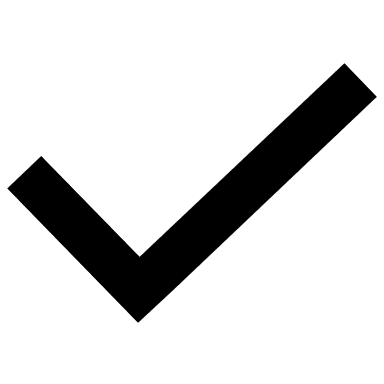 A.2.2. İç kalite güvencesi mekanizmaları
Kararlar:
2023/15 (02): Kalite Komisyonu ve Kalite Koordinatörlüğü Birim Ziyaretleri Raporunun değerlendirilmesi amacıyla ekli sunum gerçekleştirilerek ziyaretler hakkında bilgi verilerek ziyaretler sırasında gözlenen tespitlere yer verildi (Ek: 2). Ziyaretlerde BİDR’lere ilişkin eksiklikler ve BİDR yazımı konusunda birimlere bilgi verildiği; birimlerin toplumsal katkı konusunda daha fazla bilgiye ihtiyaç duydukları; alt ölçütlerde birbirini kapsayan alt ölçütler var ise, esas ilgili bölümde kanıtlara ve açıklamalara yer verilmesi gerektiği, diğer bölümde ise kısa bir şekilde açıklama yapılması gerektiği; BİDR’lerin güncel hâlinin birim sayfalarında paylaşılması gerektiği ve bu doğrultuda BİDR yazımı konusunda bir çalıştay gerçekleştirileceği hususlarına yer verildi. BİDR hazırlama konusunda iyi örnek oluşturan raporların iyi uygulama örnekleri olarak akademik birimlere sunulması ve birimler tarafından Birim İyileştirme Planlarının hazırlanması önerildi.
2023/15 (06): GÜ Kalite Koordinatörlüğü Birim Ziyaretleri Raporu önerisi doğrultusunda; GÜ Kalite Eğitimlerine “SP, KİP, SEP ilişkilendirmesini” açıklayan bir  eğitim içeriği eklenmesi ve diğer içeriklerin de güncellenerek yeniden personel erişimine açılması karara bağlandı.
BİDR yazımına örnekler (uygun ve uygun olmayan)
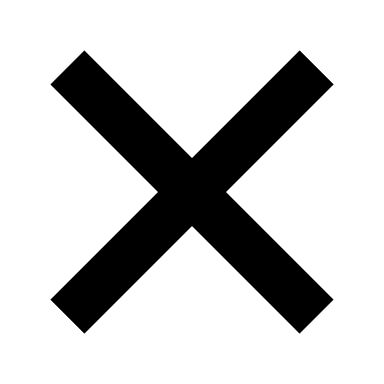 A.4. Paydaş Katılımı
A.4.1. İç ve Dış Paydaş Katılımı
İç ve dış paydaşların karar alma, yönetişim ve iyileştirme süreçlerine katılımı için Danışma Kurulu ile yıllık toplantı gerçekleştirilmektedir. Ayrıca Öğrenci, Akademik ve İdari Personel Memnuniyet Anketleri ile Ders Değerlendirme Anketi bulunmaktadır (A.4.1.)
Çevrim içi olarak uygulanan anketlere …. kişinin katılımı sağlanmıştır (A.4.2.). Uygulanan anketler düzenli olarak raporlanmaktadır.
Kanıtlar
A.4.1.Değerlendirme Anketi
A.4.2. Anket Ekran Görüntüsü
- Sadece gerekliliklerin yapılıyor gibi yazılması yeterli değildir. Süreç açıklanmalı, PUKÖ çevrimi anlatılmalıdır.  
 - Anketlerin uygulanmış olması yeterli değildir. Anketlerin nasıl geliştirildiği, analiz raporu bulguları ve bu bulgular çerçevesinde yürütülen iyileştirmeler aktarılmalıdır.
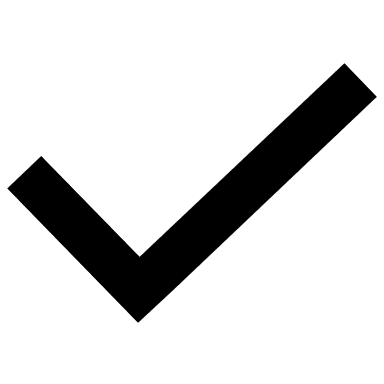 A.4. Paydaş Katılımı
PUKÖ çevrimi kanıtları ile açıklanmalı, paydaş katılımı vurgulanmalıdır.
A.4.1. İç ve Dış Paydaş Katılımı
Üniversitemiz politikaları çerçevesinde Birimimiz stratejik planında iç ve dış paydaş katılımını sağlamaya yönelik bir hedef belirlenmiş olup belirlenen bu hedef akademik ve idari personel ile öğrenci memnuniyet oranlarına ve danışma kurulu toplantılarına yönelik geliştirilen performans göstergeleri ile izlenmektedir.
…. kişilerin/kurumların görüşü alınarak geliştirilen … anketleri ((2) (A.4.1.1)) uygulanmakta ((3) A.4.1.2.)  ve sonuçları paydaşlarla paylaşılmakta ve ilgili kurullarda değerlendirilmektedir ((4) A.4.1.3.). Danışma Kurulu toplantılarında birimin eğitim, araştırma, toplumsal katkı ve yönetsel faaliyetleri dış paydaşlarla izlenmekte ve değerlendirilmektedir. Akademik Kurullarda paydaş görüşleri doğrultusunda gelişmeye açık yön olarak ortaya çıkan ….  konuların iyileştirilmesi için Birim İyileştirme Planı (BİP) hazırlanmıştır ((2) (4) A.4.1.4.). KİP ve BİP kapsamındaki .. kodlu faaliyetlere yönelik … işlemleri yürütülmüştür. Yürütülen iyileştirme çalışmaları hakkında paydaşlar bilgilendirilmiştir. ((4) A.4.1.5.).
Kanıtlar
(2) A.4.1.1.Paydaş_Görüşü_Alındığına_Dair_Resmi_Yazışma
(3)A.4.1.2.Anket_Formları
(4)A.4.1.3.Anket_Değerlendirme_Kurul_Toplantı _Tutanakları
(2) (4)A.4.1.4. İyileştirme_ Planı. 
(4)A.4.1.5.Paydaş_Bilgilendirme.
Akademik Birimlerde Rapor Hazırlık Süreci
BİDR Hazırlanırken;
Kalite Ekibi tarafından Birim Yöneticisi ve Kalite Ekip Başkanı liderliğinde hazırlanmalı,
Kurum/Birim İç Değerlendirme Raporu Hazırlama Kılavuzu esas alınmalı, farklı formatta rapor gönderilmemeli,
«Birimimizin tanımlanmış bir paydaş listesi bulunmaktadır.», «bu hususa ilişkin uygulama bulunmaktadır”, “birimimizde söz konusu sistem bulunmaktadır” şeklinde kısa cevaplar vermek yerine, ilgili sürecin birimde nasıl işlediğine ve yönetildiğine ilişkin ayrıntıya yer verilmeli, tek cümlelik ifadelerden kaçınılmalı,
Tüm alt ölçütlerde süreçlere ilişkin PUKÖ çevrimi açıklanırken iç ve dış paydaşların katılımına ilişkin bilgi ve belgeler mutlaka sunulmalıdır.
Akademik Birimlerde Rapor Hazırlık Süreci
Hazırlanan BİDR’ler resmi yazı ile (Word formatında) Kalite Komisyonuna ulaştırılır.
Program ya da Ana Bilim Dalı düzeyinde Komisyonumuza ulaştırılan raporlar dikkate alınmayacak olup birim için hazırlanan raporun ilgili Dekanlık/Müdürlük kanalıyla gönderilmesi gerekmektedir.
Yazı ekine sığmayacak büyüklükteki dosyalar e-posta, CD veya Bulut Depolama sistemleri aracılığıyla Komisyon ile paylaşılabilir.
Tüm kanıt dosyaları, alt ölçüt düzeyinde hazırlanacak klasörlerle rapordan ayrıca Komisyona sunulmalıdır.
Kurum/ Birim İç Değerlendirme Raporu Takvimi
Faydalı Belgeler
YÖKAK Değerlendirme Programları Kılavuzu (sürüm 3.2)
 G.Ü. Kurum İç Değerlendirme Raporu Hazırlama Kılavuzu 
 G.Ü. Birim İç Değerlendirme Raporu Hazırlama Kılavuzu
 Kurumsal Akreditasyon Raporu 2022
 Gazi Üniversitesi KİDR 2022
 Gazi Üniversitesi 2022 Kalite İyileştirme Planı
 Gazi Üniversitesi 2019- 2023 Dönemi Güncellenmiş Stratejik Plan
Gazi Üniversitesi 2024- 2028 Dönemi Stratejik Plan
 2022-2023 Strateji Eylem Planı
 Stratejik Plan İzleme ve Değerlendirme Raporları
 2020 Yılı YÖKAK  İzleme Raporu
 Birim İyileştirme Çalışmaları Rapor ve Ara Raporları 
 Birim Stratejik Plan Değerlendirme Tabloları
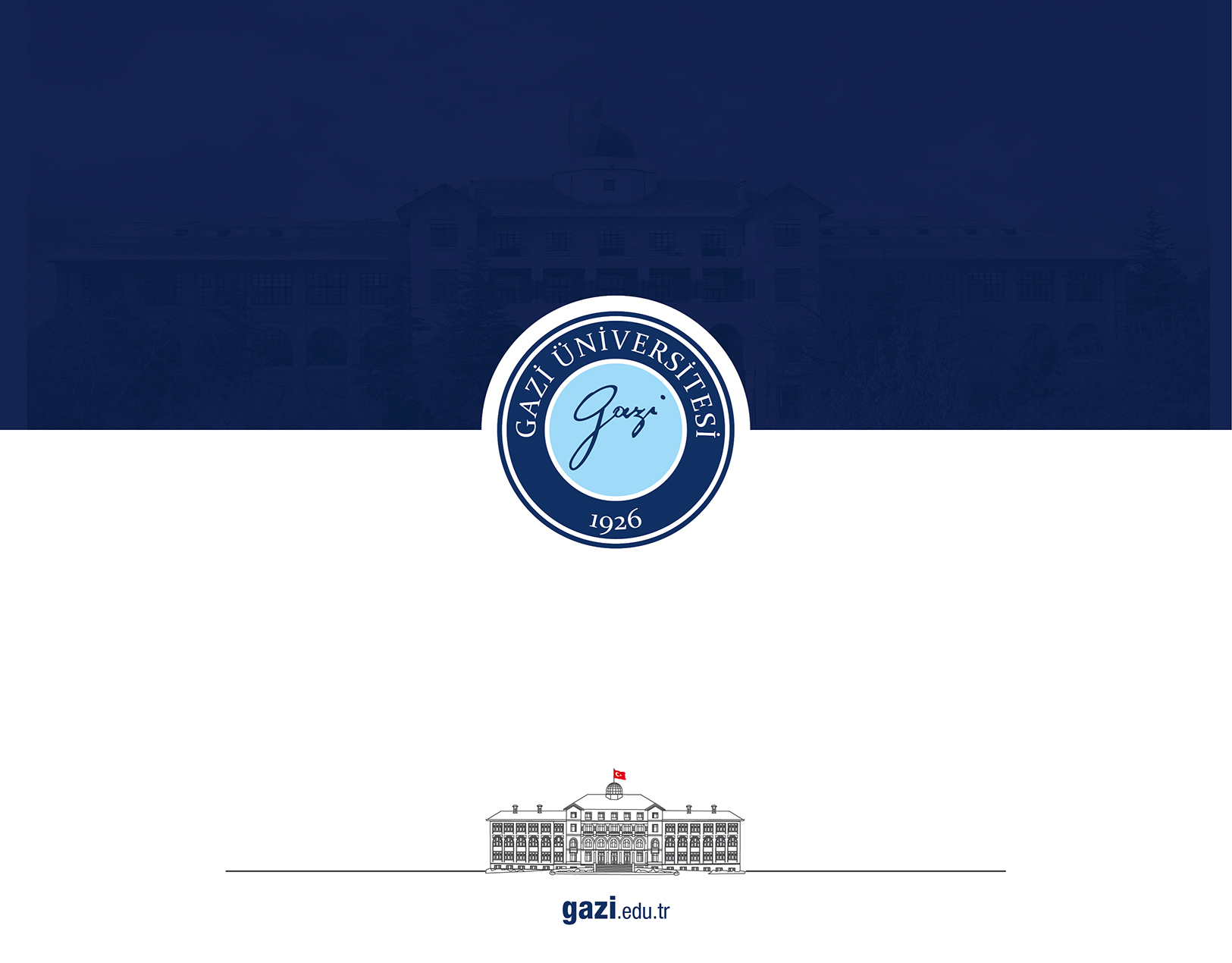 TEŞEKKÜR EDERİM